Success Stories:changing occupations
Jean Pepper
DE Div. of Libraries
Beth’s Success Story
Susan’s success story
Take Aways
Link for job seekers:  www.lib.de.us/is/jobs
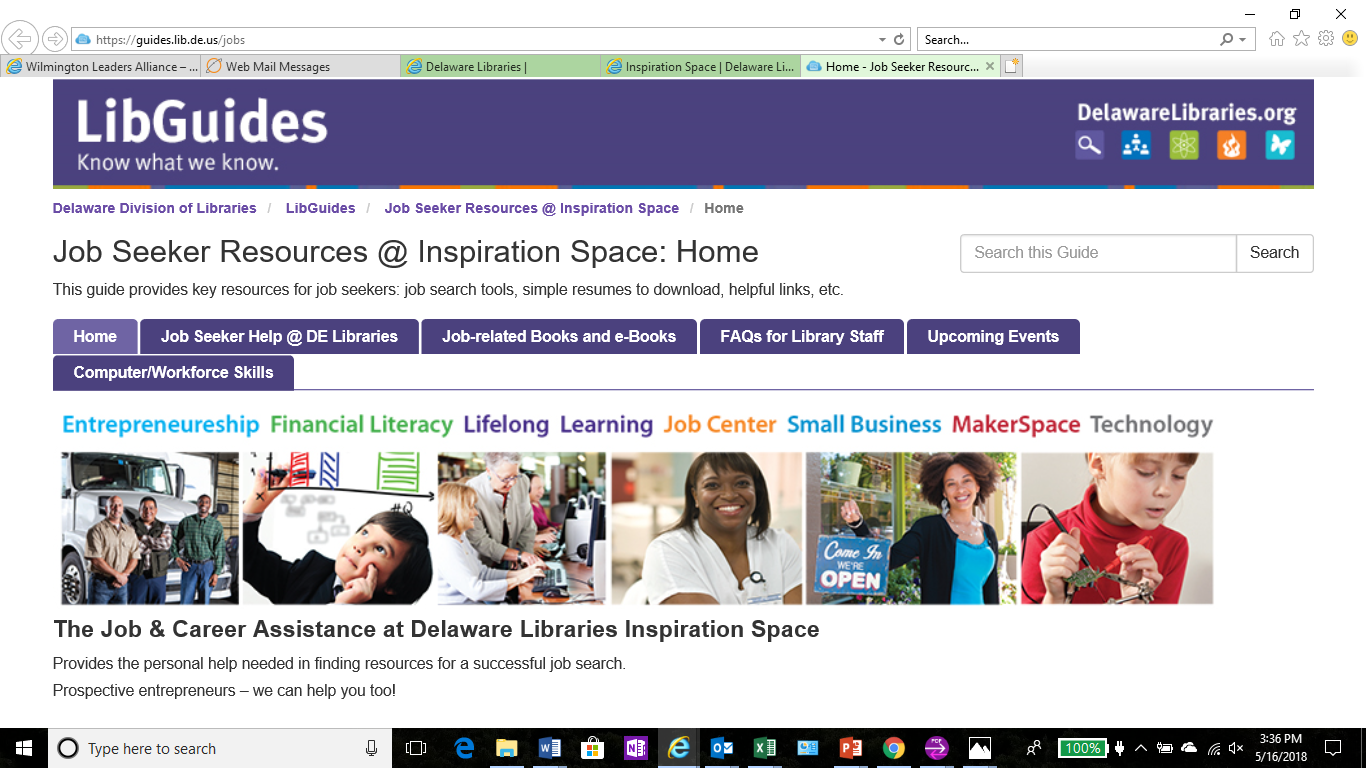 Take Aways
Use a functional resume:  identify by skills
and not by job function
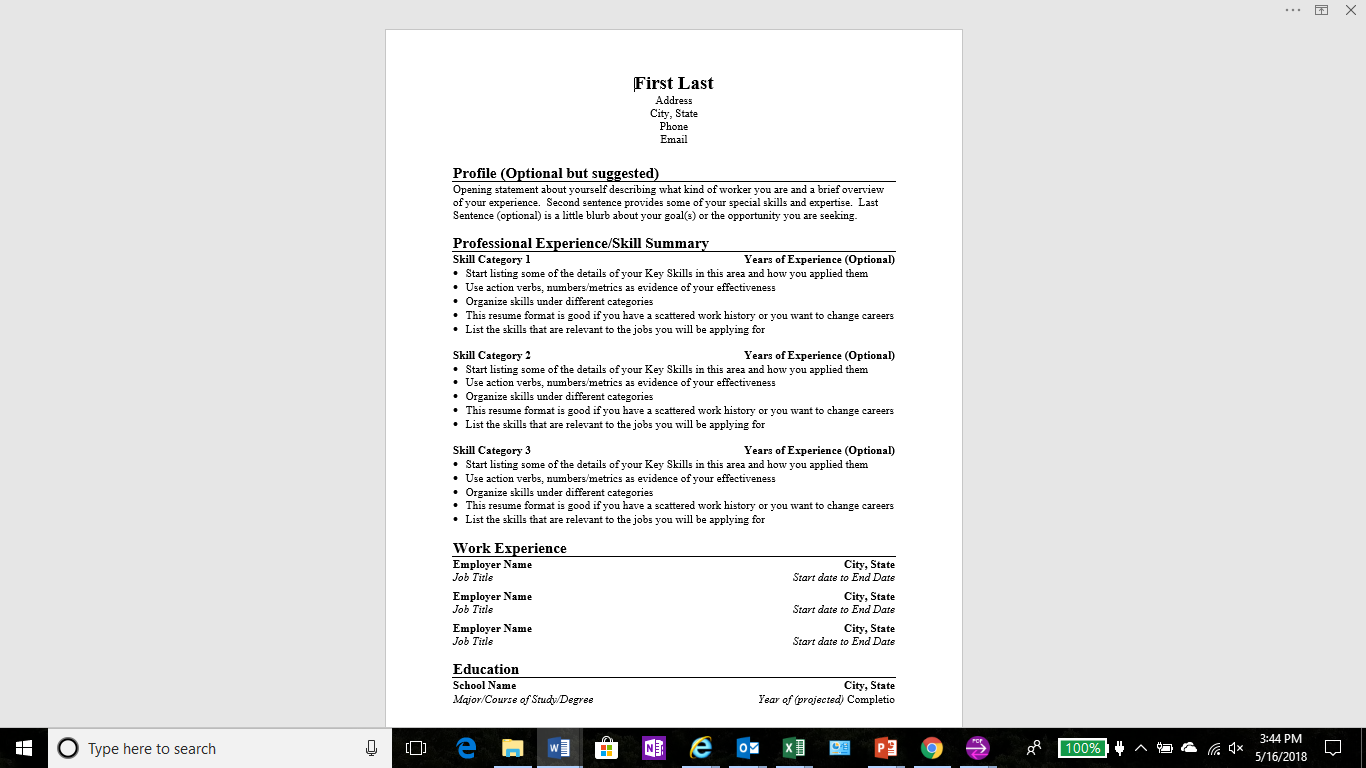 Take Aways
Resource Books from the Library @
 https://guides.lib.de.us/c.php?g=605951&p=4204704
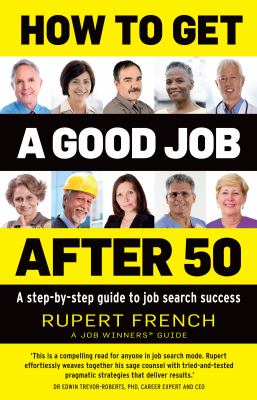 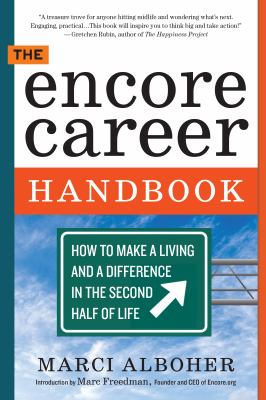